ÚKOLY
Udělejte zápis do sešitu z následující prezentace. Prezentace se týká opět cévní soustavy a tentokrát se budeme zabývat CÉVAMI.
Odpovězte na otázky na konci prezentace, které se týkají daného tématu.

Zápis spolu s odpověďmi na otázky posílejte do pátku 9. 4. na email chmelova@1zskadan.cz
Mějte se krásně 
Cévy
Krevní řečiště je tvořeno cévami, které dle stavby stěn rozlišujeme na tepny, žíly a vlásečnice
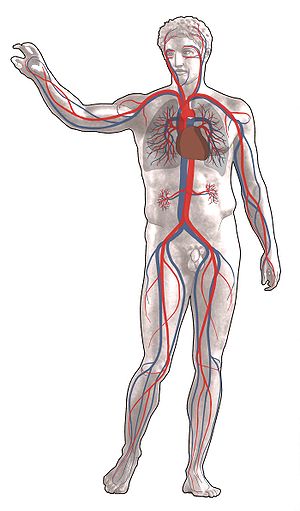 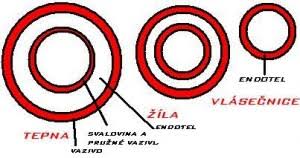 1. Tepny
mají stěny pevné a pružné, velké tepny jsou tvořeny třemi vrstvami:     
vnitřní- hladká z plochých buněk, vystýlají vnitřek     
střední-pevné a pružné vazivo a hladká svalovina     
vnější- tvořena vazivem 
Tepny vedou krev směrem od srdce
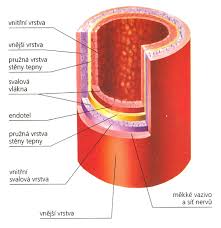 2. Žíly
Mají stěny podobné jako tepny, ale jsou mnohem tenčí
Uvnitř žil dolní poloviny těla a horních končetin jsou vytvořeny kapsovité chlopně, které brání návratu krve zpět
Žíly vedou krev směrem k srdci
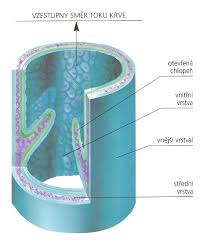 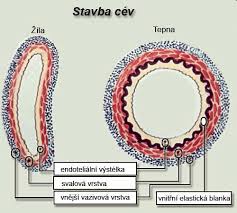 3. Vlásečnice
Jsou nejmenšího průměru s jednoduchou stěnou, tvořenou pouze jednou vrstvou buněk
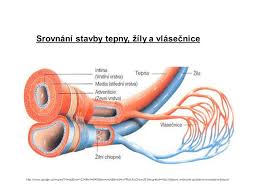 Tep-pulz lze nahmatat na více na povrchu uložených tepnách
Zdravý člověk má v klidu v průměru asi 70 tepů za minutu
Krevní tlak je síla, kterou působí krev na stěny cév. 
Udává se ve dvou hodnotách- hodnoty systolická (vyšší hodnota při stahu komor)/ diastolická (nižší hodnota při ochabnutí) 
Normální krevní tlak se pohybuje v rozmezí 120/80 torrů.
OTÁZKY
Jak rozdělujeme cévy?
Kolik vrstev mají tepny?
K čemu slouží kapsovité chlopně v žilách?
Jakým směrem (vzhledem k srdci) vedou krev tepny a jakým směrem žíly?
Jaký z typu cév má nejmenší průměr?
Jakou hodnotu má normální krevní tlak?